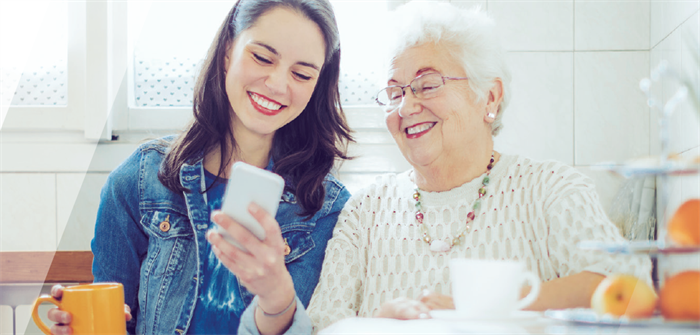 InkoopWmo en Participatie
vanaf 2023
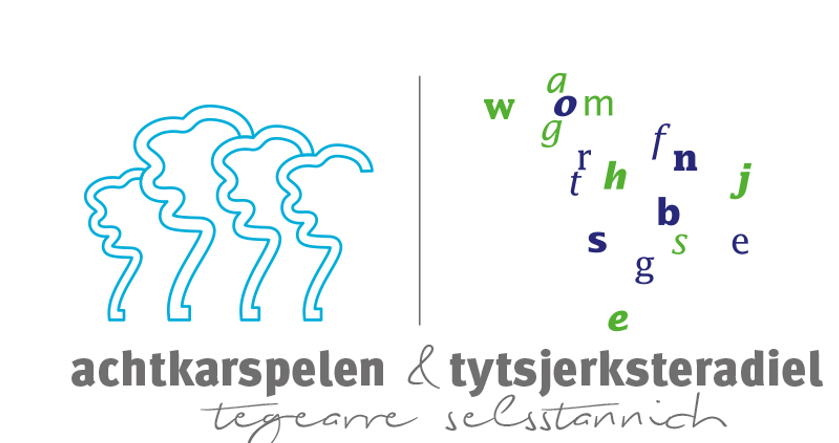 Inhoud presentatie
Aanleiding/context inkoop 2023
Wat valt onder Wmo
Wat valt onder Participatie
Hoe is het nu geregeld
Waar lopen we tegen aan
Onze ambitie
Oplossingsrichtingen inkoop 2023
Opstellen inkoopstrategie
Planning
Afronding/vragen?
Aanleiding en context inkoop 2023
Uitgaven op de Wmo stijgen 
Meer inzetten op eigen kracht en het sociale netwerk
Gemeenten faciliteren “samenlevingskracht” en organiseren algemene en collectieve voorzieningen en vullen dit zo nodig aan met maatwerkvoorzieningen
Huidig inkoopbeleid noodzaakt tot heroverweging:
Keuzevrijheid en diversiteit in aanbod als leidend principe 
Effecten resultaatsgerichte bekostiging van de Wmo vraagt nader onderzoek

Momenteel is nieuw participatiebeleid in ontwikkeling en lopen contracten voor de inkoop van participatie af in 2023. In de heroverweging betrekken we ook onderdelen van de inkoop participatie
Wat valt onder de Wmo?
Hoe nu geregeld
De gemeente biedt: 
Ondersteuning zelfredzaamheid/ participatie,
Beschermd wonen
Opvang 

aan inwoners die in verband met een beperking, chronische psychische of psychosociale problemen niet op eigen kracht, met gebruikelijke hulp, met mantelzorg of met hulp van andere personen uit het sociale netwerk voldoende zelfredzaam zijn of in staat zijn tot participatie;
Wat valt onder de Participatie(wet)?
Hoe nu geregeld
Het uitgangspunt is dat iedereen meedoet naar vermogen, het liefst via betaald werk. Van gemeenten wordt verwacht dat zij mensen met en zonder arbeidsbeperking naar werk toeleiden, bij voorkeur naar regulier werk 
Waar nodig, verstrekt de gemeente een bijstandsuitkering of een gedeeltelijke bijstandsuitkering als aanvulling op inkomsten uit werk (inkomensondersteuning).
De gemeente heeft veel vrijheid om op hun eigen manier het lokale participatiebeleid in te vullen. Een belangrijk uitgangspunt is het vergroten van de eigen kracht van burgers.
Waar lopen we tegen aan?
Onze ambitie
Oplossingsrichtingen
Gedifferentieerde benadering van producten en leveranciers in het sociaal domein toepassen door professioneel opdrachtgeverschap te ontwikkelen
Gedifferentieerd inkopen van specifieke producten met specifieke resultaten (bijv. wonen- zorg-combinaties)
Onderzoeken samen met andere gemeenten of open house inkoop verlaten moet worden


Daarnaast willen we:
Meer sturen op resultaat en de producten daar goed op inrichten
Intensiever sturen, monitoren en contractmanagement toepassen
Meer sturen op instroom/uitstroom van zorg
Rol van inkoop en contractmanagement duidelijk positioneren
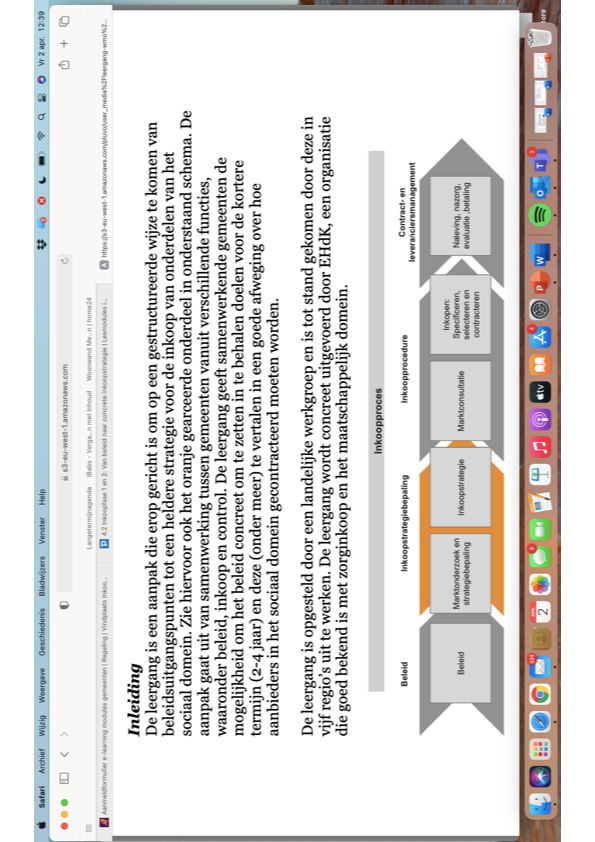 Opstellen inkoopstrategie
Fase 1 	Analyse op huidige situatie en gewenste situatie
Fase 2	Veranderopgaven en prioritering
Fase 3	Inkoopstrategie opstellen
Stap 1
Kwantitatief
Kwalitatief
Gesprekken consulenten
Uitkomsten Dorpentour
Quikscan Wmo
Evaluaties wmo- en participatiebeleid
Ervaringen aanbieders
Actuele ontwikkelingen (toegang, uitspraken CRvB)
Regionale ontwikkelingen

Stap 2
Formuleren uitgangspunten
Formuleren inhoudelijke koers

Stap 3
Vertalen naar inkoopstrategie
Analyse
De planning
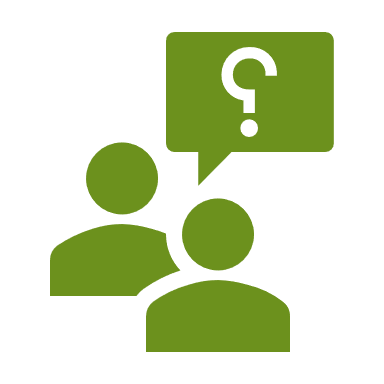